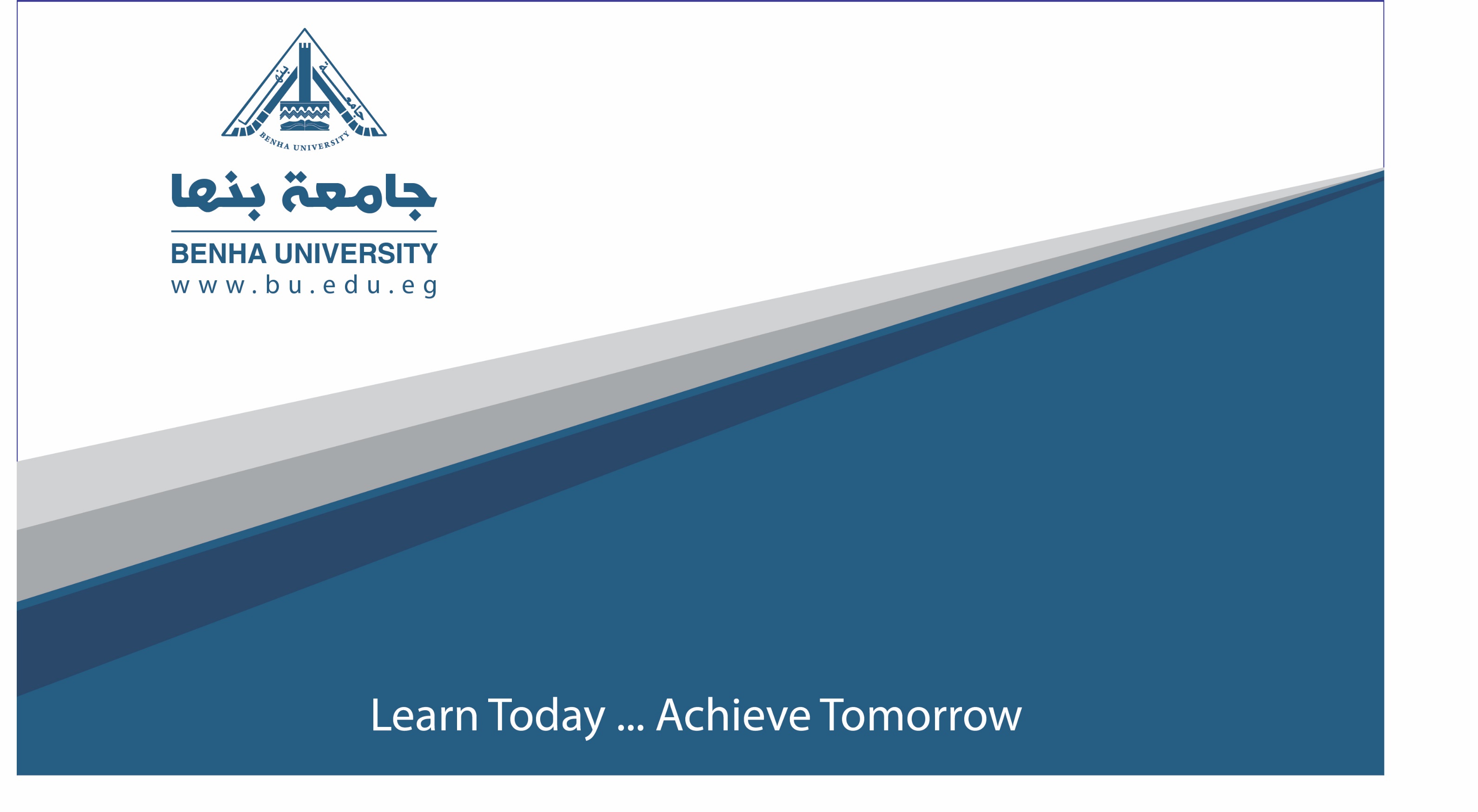 كلية الفنون التطبيقيةقسم تك الملابس والموضة
الفرقة الأولي 
مادة طبيعة المنسوجات
اعداد أ.م.د./ أحمد الشيخ
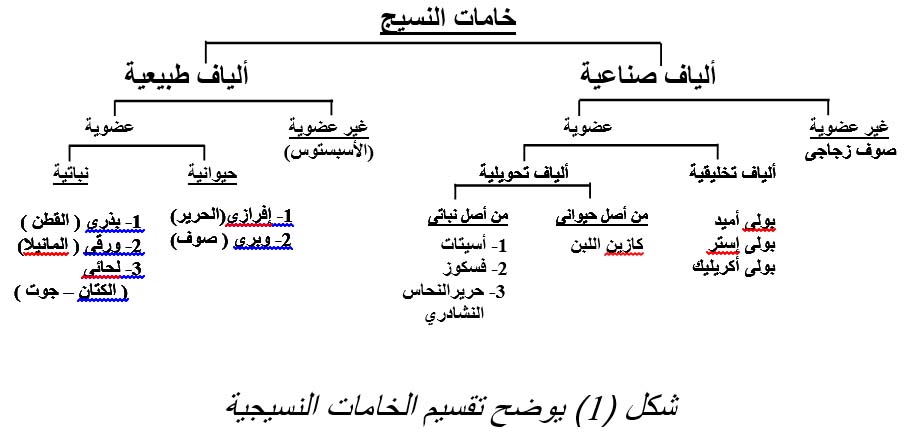 الخامات الطبيعية النباتية
1- القطن
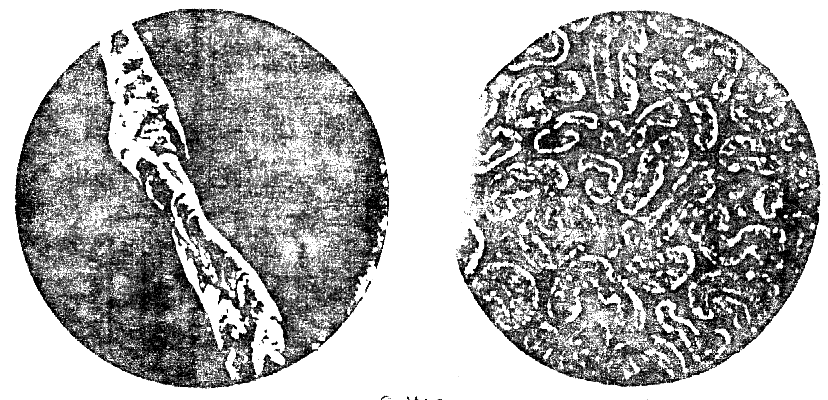 خواص القطن:
دقة الشعيرات - متانة الشعيرات - كثافة الشعيرات - تأثير الحرارة - تأثير ضوء الشمس - تأثير البكتريا - تأثير المواد الكيميائية (الاحماض – القلويات – المواد المؤكسدة).
الاستخدام النهائي للقطن:
2- الكتان:
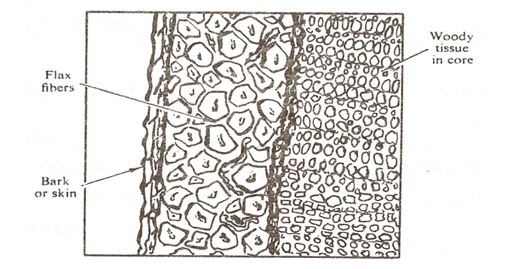 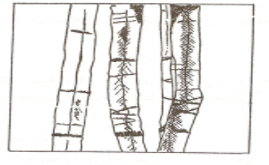 خواص الكتان:
دقة الشعيرات - متانة الشعيرات - كثافة الشعيرات - تأثير الحرارة - تأثير ضوء الشمس - تأثير البكتريا - تأثير المواد الكيميائية (الاحماض – القلويات – المواد المؤكسدة).
الاستخدام النهائي للكتان:
الخامات الطبيعية الحيوانية
3- الصوف:
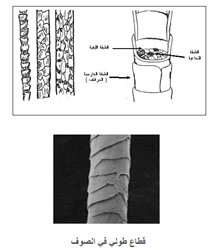 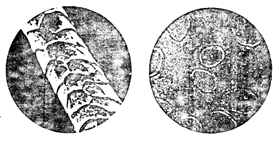 خواص الصوف:
دقة الشعيرات - متانة الشعيرات - كثافة الشعيرات - تأثير الحرارة - تأثير ضوء الشمس - تأثير البكتريا - تأثير المواد الكيميائية (الاحماض – القلويات – المواد المؤكسدة).
الاستخدام النهائي للصوف:
4- الحرير الطبيعي:
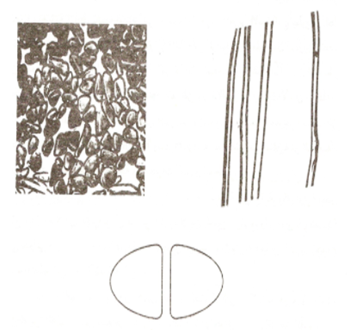 خواص الحرير:
دقة الشعيرات - متانة الشعيرات - كثافة الشعيرات - تأثير الحرارة - تأثير ضوء الشمس - تأثير البكتريا - تأثير المواد الكيميائية (الاحماض – القلويات – المواد المؤكسدة).
الاستخدام النهائي للحرير:
الخامات التحويلية
5- رايون الفسكوز:
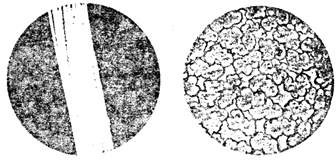 خواص رايون الفسكوز:
دقة الشعيرات - متانة الشعيرات - كثافة الشعيرات - تأثير الحرارة - تأثير ضوء الشمس - تأثير البكتريا - تأثير المواد الكيميائية (الاحماض – القلويات – المواد المؤكسدة).
الاستخدام النهائي للفسكوز:
6- رايون الاسيتات:
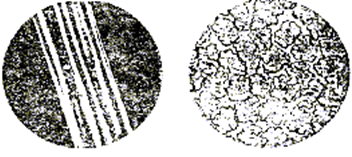 خواص رايون الاسيتات:
دقة الشعيرات - متانة الشعيرات - كثافة الشعيرات - تأثير الحرارة - تأثير ضوء الشمس - تأثير البكتريا - تأثير المواد الكيميائية (الاحماض – القلويات – المواد المؤكسدة).
الاستخدام النهائي للاسيتات:
الخامات الصناعية (التخليقية)
7- البولي أميد (النايلون):
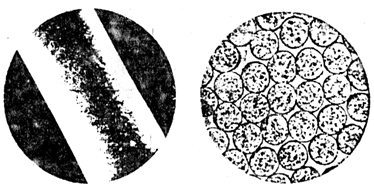 خواص البولي أميد:
دقة الشعيرات - متانة الشعيرات - كثافة الشعيرات - تأثير الحرارة - تأثير ضوء الشمس - تأثير البكتريا - تأثير المواد الكيميائية (الاحماض – القلويات – المواد المؤكسدة).
الاستخدام النهائي للنايلون:
8- البولي استر (بوليستر):
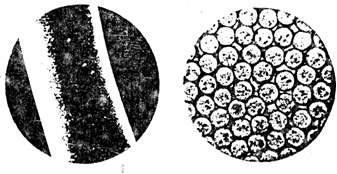 خواص البولي استر:
دقة الشعيرات - متانة الشعيرات - كثافة الشعيرات - تأثير الحرارة - تأثير ضوء الشمس - تأثير البكتريا - تأثير المواد الكيميائية (الاحماض – القلويات – المواد المؤكسدة).
الاستخدام النهائي للبوليستر:
9- البولي أكريليك:
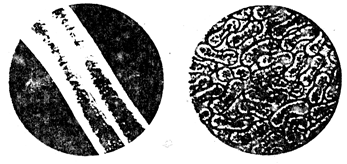 خواص البولي أكريليك:
دقة الشعيرات - متانة الشعيرات - كثافة الشعيرات - تأثير الحرارة - تأثير ضوء الشمس - تأثير البكتريا - تأثير المواد الكيميائية (الاحماض – القلويات – المواد المؤكسدة).
الاستخدام النهائي للبولي أكريليك:
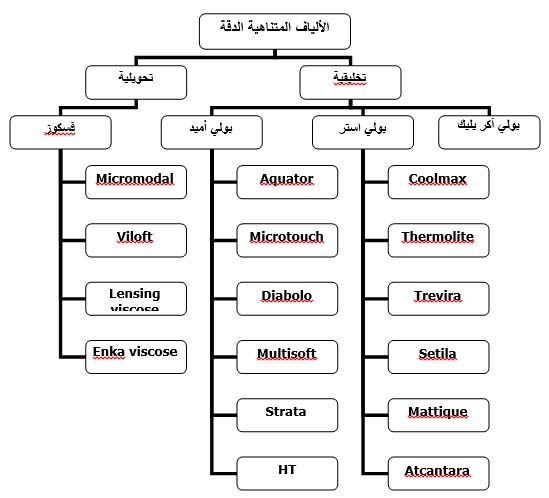 الأقمشة ذات الوظيفة:
أقمشة مصنعة من خيوط Cool Max:
أقمشة مصنعة من خيوط Thermolite:
أقمشة Airstripe:
أقمشة Dermizax:
أقمشة Goro-Tex:
أقمشة Entrant GI:
أقمشة Entrant GII:
التقنيات المستخدمة في إنتاج الأقمشة:
أولا"- الغزل:
تأثير نوع الغزل:
تأثير معامل البرم:
تأثير نمرة الخيوط:
ثانيا"- أسلوب التعاشق:
أ- أسلوب الأقمشة المنسوجة:
تأثير الكثافة النسيجية:
تأثير مقدار التقلص (التشريب):
تأثير نوع التركيب النسجي:
ثانيا"- أسلوب التعاشق:
ب- أسلوب الأقمشة غير المنسوجة:
تأثير وزن المتر المربع من الشعيرات:
تأثير كثافة الإبر:
تأثير مقدار اختراق الإبر:
ثانيا"- أسلوب التعاشق:
ج- أسلوب الأقمشة المتشابكة (التريكو):
تأثير طول الغرزة:
تأثير التركيب النسجي:
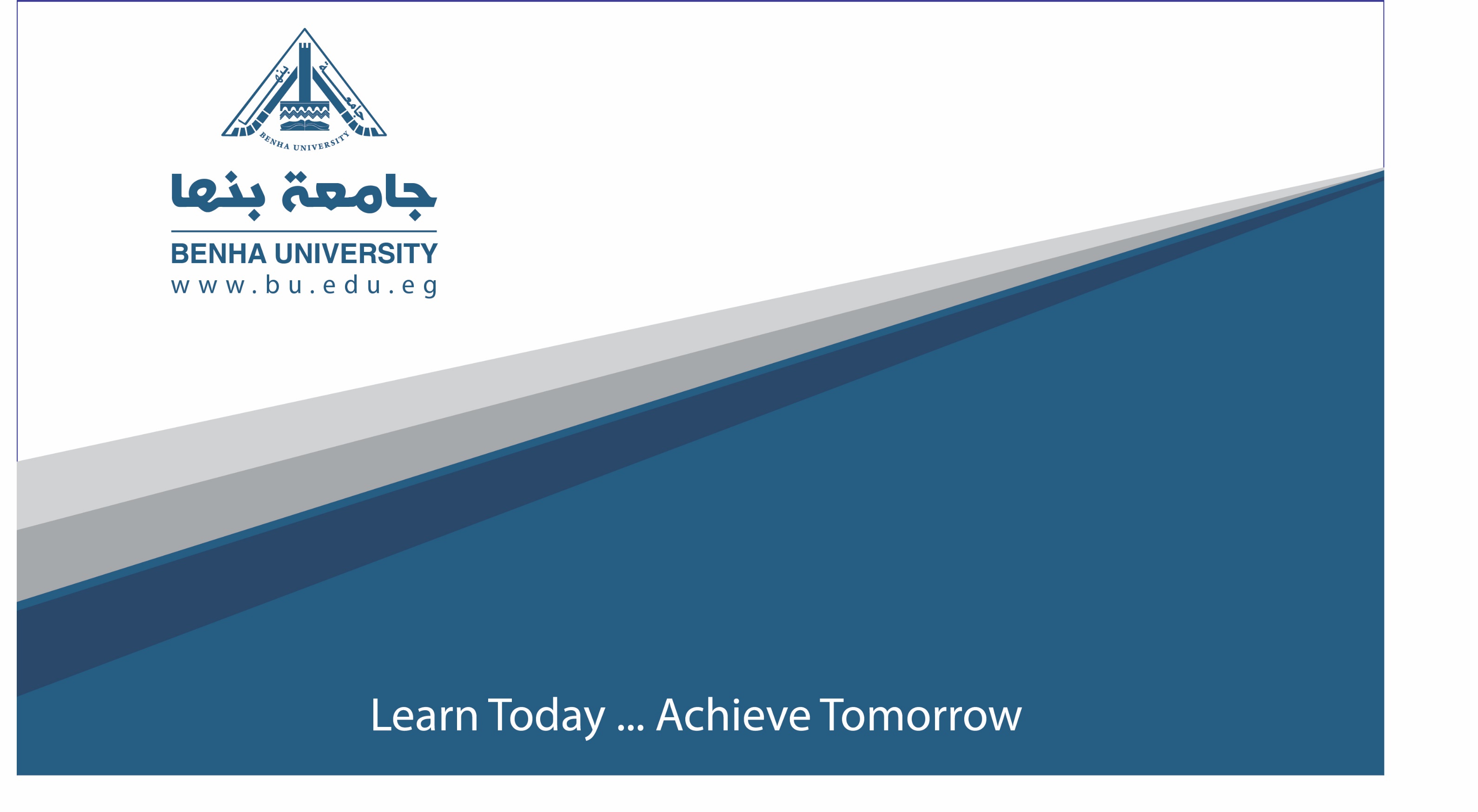 THANK YOU